3D szerkesztőprogram alapok,szkriptelési alapok,procedurális modellezési alapok
Blender
Python
Blender
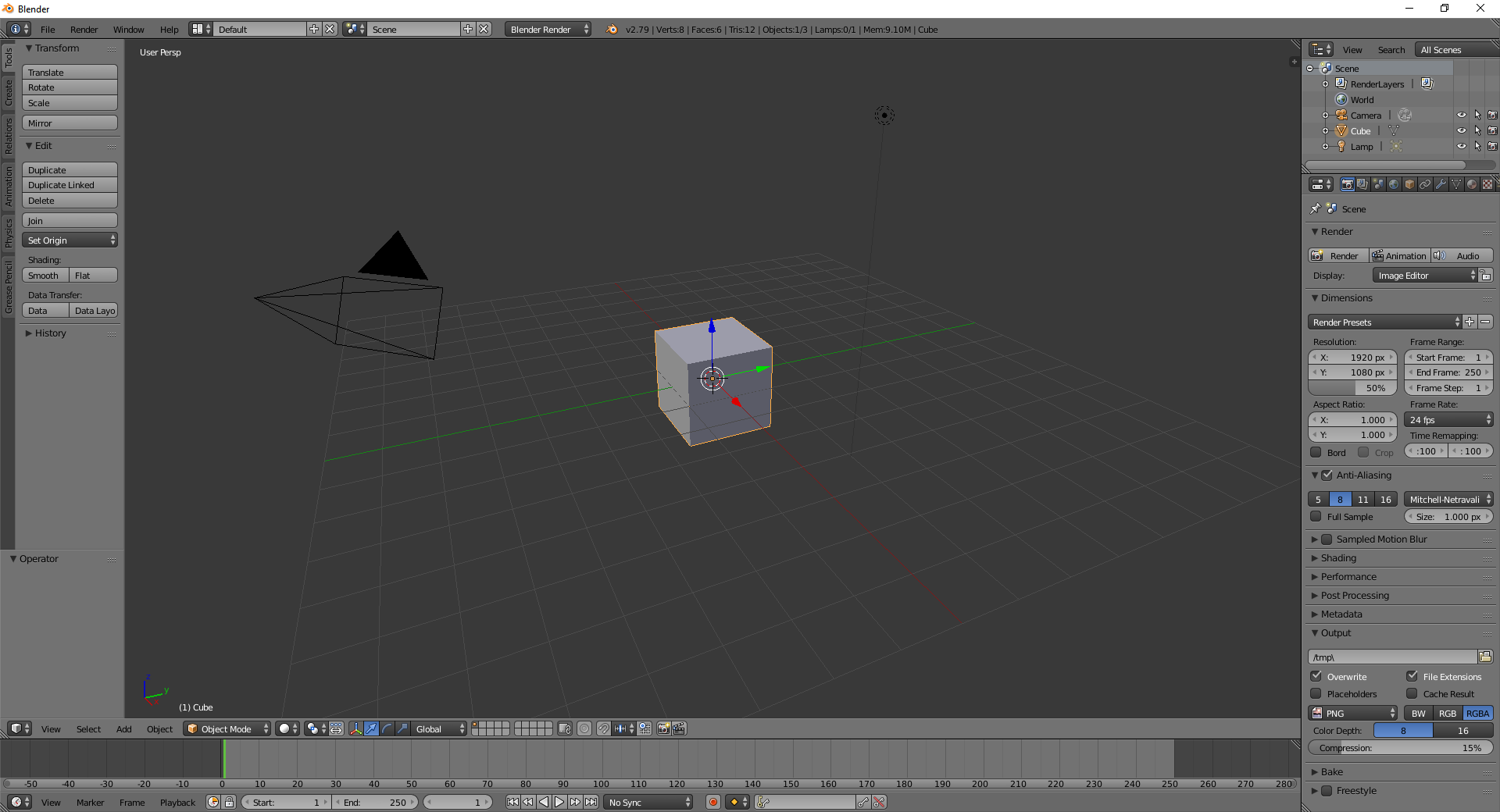 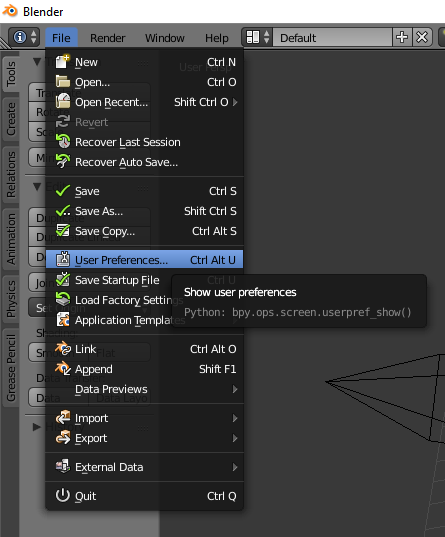 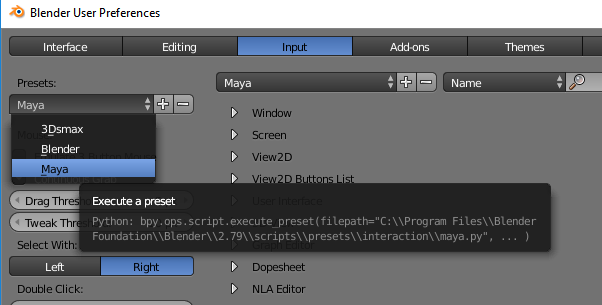 Ismerkedjünk az interface-el!!!
Kamera mozgás:
ALT + LMB : forgás
ALT + RMB : zoom
ALT + MMB : mozgás
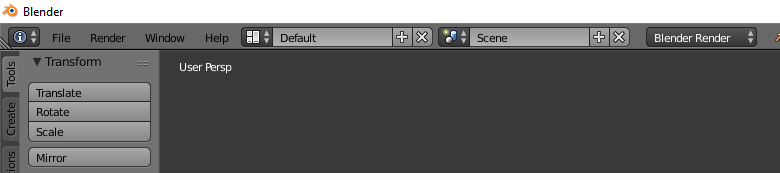 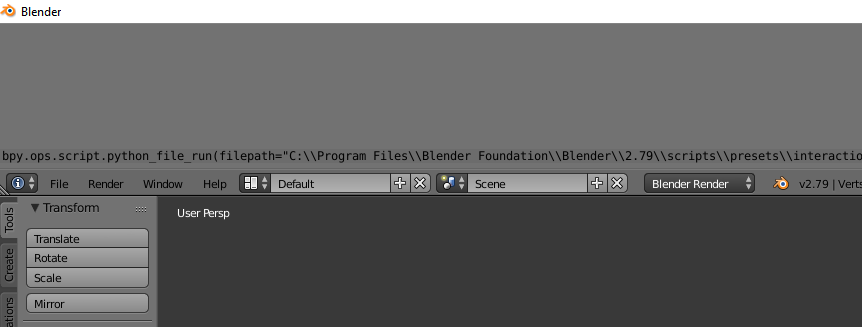 Transzformációk,manipulátorok
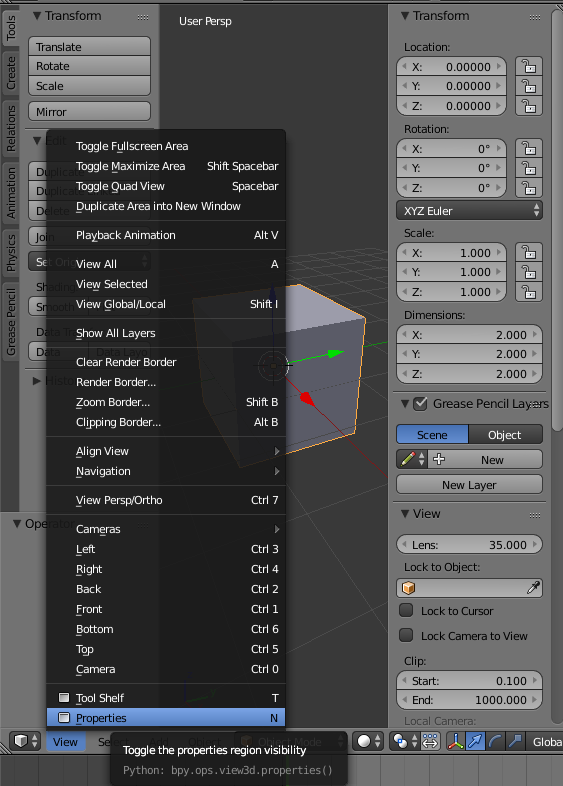 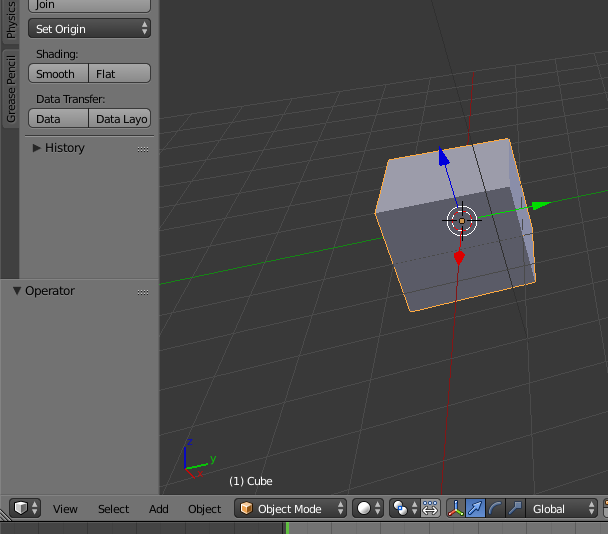 Próbálgassuk a manipulátorokat, transzformációkat!
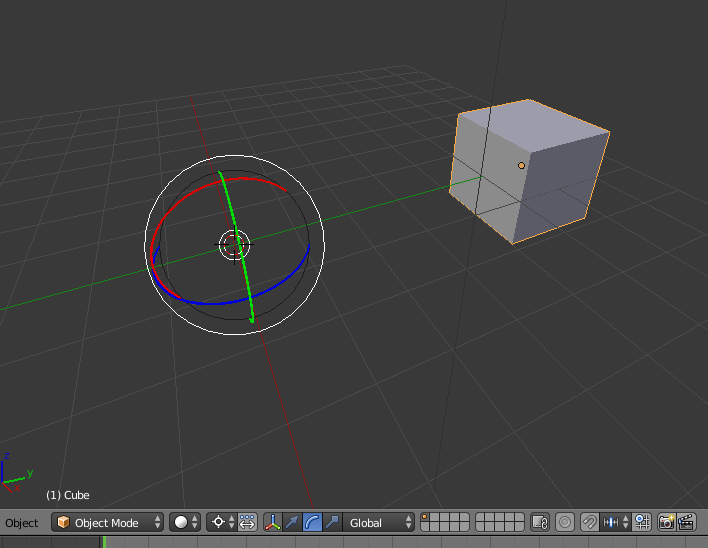 Cursor
Áthelyezése: jobb klikk a 3D nézetben
Vagy:
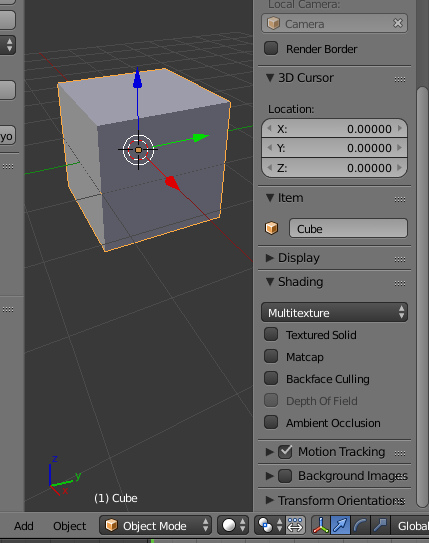 1. Feladat: rács, kockákból (save: 1_CubeGrid.blend)
Segítség:
CTRL+D: duplicate
Kijelölt objektum(ok) duplázása
Duplázás után egérrel tudjuk az új helyére mozgatni. Ez 3D nézetben nagyon nehézkes, pontatlan. Esc-et nyomva nem mozgatja el, a 3D nézet bal alsó sarkában megjelenik egy kis ablak, ahol pontosan beállíthatjuk a kívánt eltolást
Outliner (jelenet hierarchia) nézetben megjelenik egy új objektum
Outliner nézetben az objektum ikonjára kattintva tudjuk azt kijelölni
Duplicate után, automatikusan az új objektum lesz kijelölve 
	! ez fontos lehet !
4X4X4 kocka, mindegyik 0.8-ra skálázva
2 egységnyi eltolás van közöttük
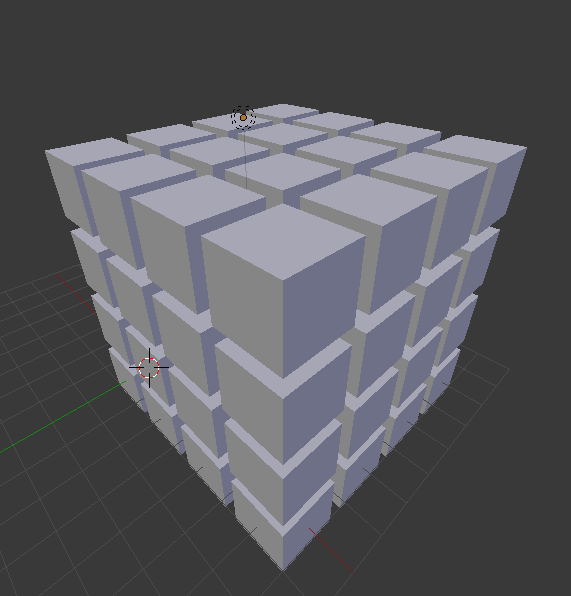 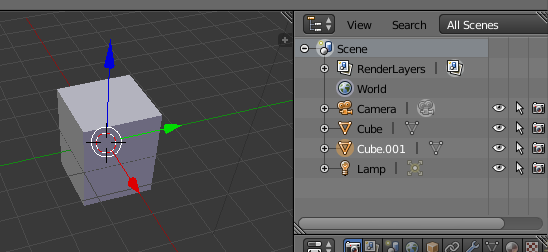 2. Feladat: kockák körbe elhelyezve (save: 2_CubeCircle.blend)
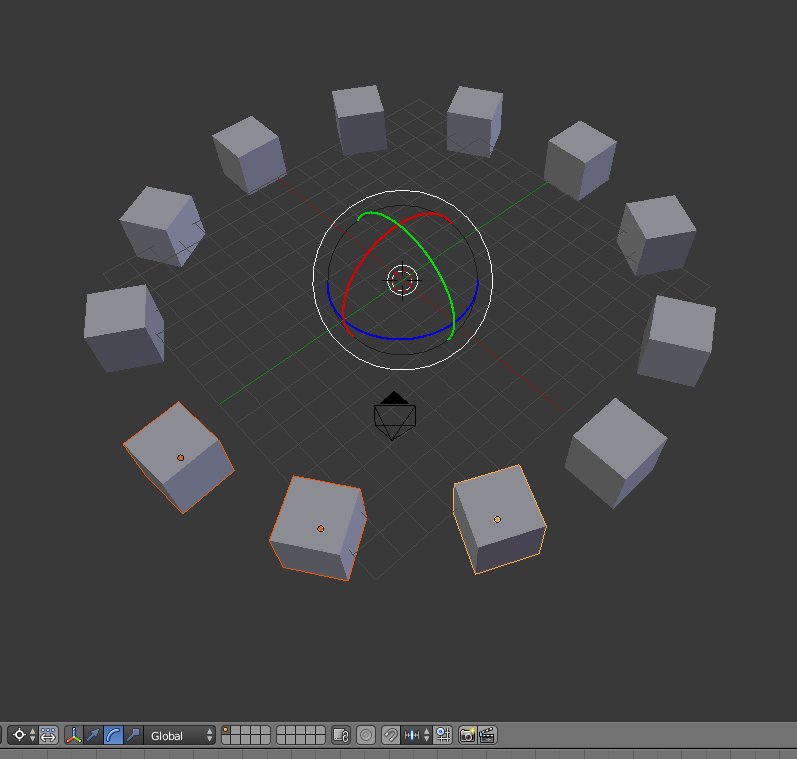 10 sugarú körben
30 fokonként
Segítség:
Érdemes a Cursor körül forgatni
Forgatás közben a CTRL-t nyomva tartva fix 5 fokos szögenként tudunk forgatni (így pontosabb)
Blender API
https://docs.blender.org/api/
https://docs.blender.org/api/blender_python_api_2_78c_release/

BMesh modul: https://docs.blender.org/api/blender_python_api_2_78c_release/bmesh.html
Szkript írása Blenderben
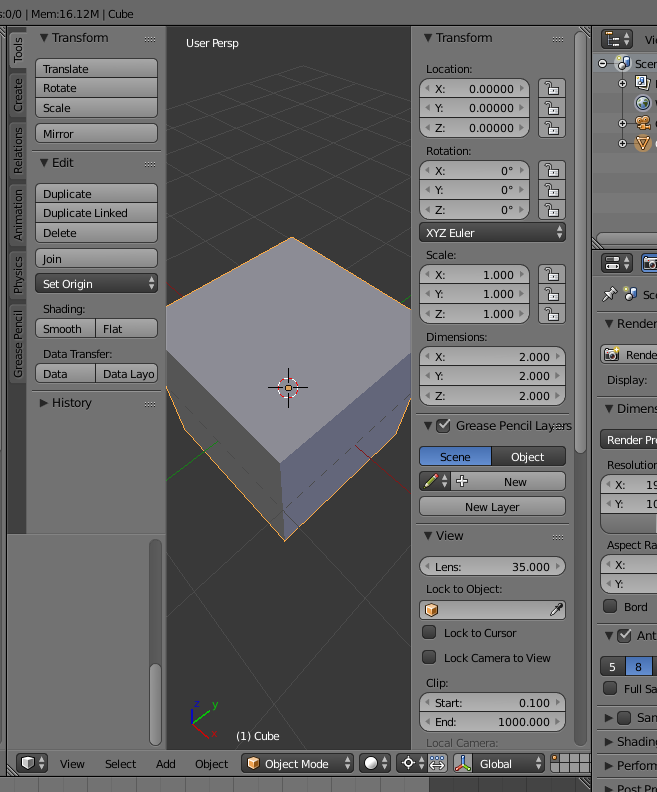 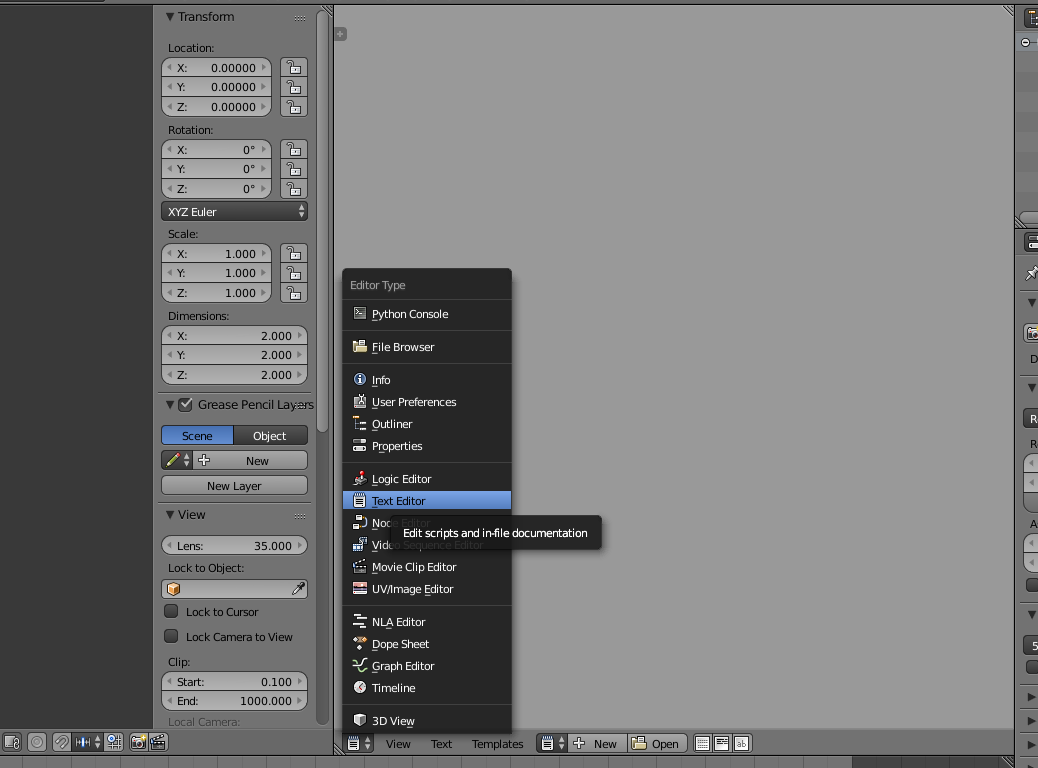 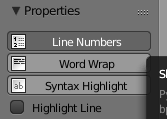 Jobb Klikk:
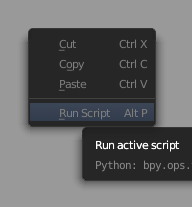 Blender parancsok
API dokumentáció
Google (pl.: „transform object blender python”)
Lessünk a Blendertől!
	pl. translate manipulátor parancsa a manipulátor alkalmazása után:
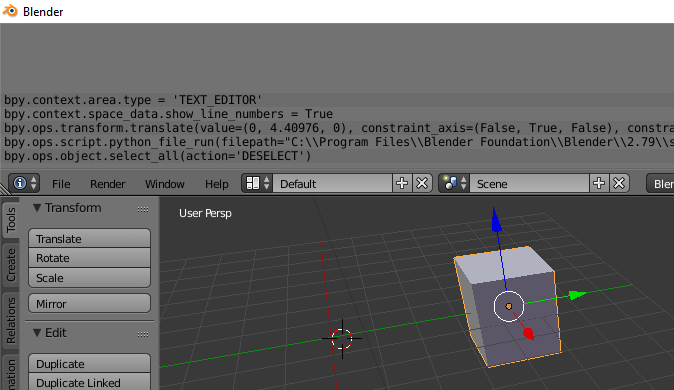 Objektum pozíciójának módosítása szkripttel
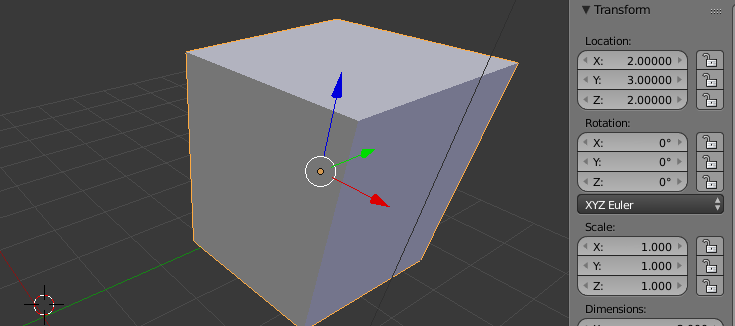 import bpy

# Get List of Selected Objects
myObjects = bpy.context.selected_objects

if(len(myObjects) == 0):
    print('Please select some objects')
    #raise RuntimeError('Please select some objects')
else:
    print(myObjects[0])
    myObject[0].location[0] = 2
    myObjects[0].location[1] = 3
    myObjects[0].location[2] = 2
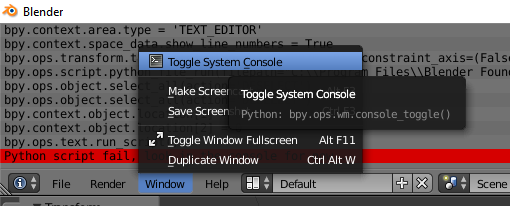 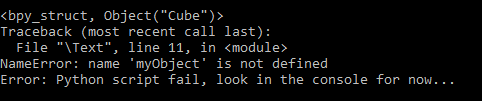 Objektum eltolása szkripttel
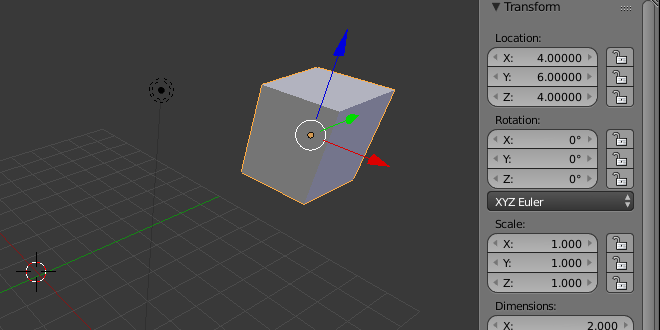 import bpy

# Get List of Selected Objects
myObjects = bpy.context.selected_objects

if(len(myObjects) == 0):
    print('Please select some objects')
    #raise RuntimeError('Please select some objects')
else:
    print(myObjects[0])
    bpy.ops.transform.translate(value=(2,3,2))
3. Feladat: rács, kockákból, szkripttel (save:3_CubeGrid_script.blend)
4X4X4 kocka, mindegyik 0.8-ra skálázva
2 egységnyi eltolás van közöttük
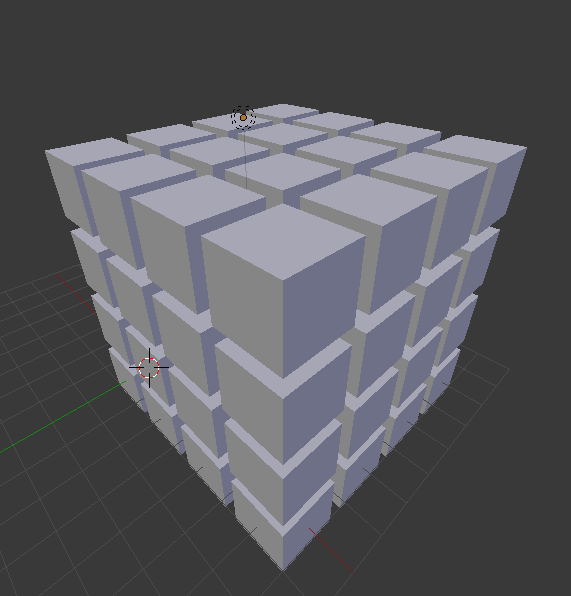 Segítség:
Ciklus:
	for x in range(0,4):
	    …..
Duplázás:
	bpy.ops.object.duplicate()
Egy objektum felvétele/levétele a kiválasztott elemek listájáról:
newObjects[0].select = True/False
Megoldás
import bpy

# Get List of Selected Objects
myObjects = bpy.context.selected_objects

if(len(myObjects) == 0):
    print('Please select some objects')
    #raise RuntimeError('Please select some objects')
else:
    for x in range(0,4):
        for y in range(0,4):
            for z in range(0,4):
                bpy.ops.object.duplicate()
                newObjects = bpy.context.selected_objects
                print(newObjects[0])
                newObjects[0].select = False
                myObjects[0].select = True
                newObjects[0].location[0] = x*2
                newObjects[0].location[1] = y*2
                newObjects[0].location[2] = z*2
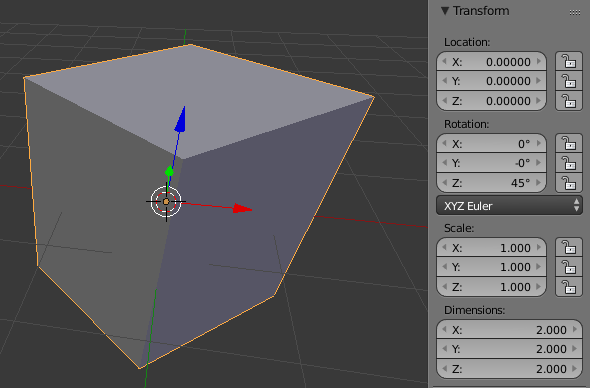 Objektum forgatása szkripttel
import bpy
import math

# Get List of Selected Objects
myObjects = bpy.context.selected_objects

if(len(myObjects) == 0):
    raise RuntimeError('Please select some objects')
else:
    print(myObjects[0])
    bpy.ops.transform.rotate(value=math.radians(45), axis=(0,0,1))
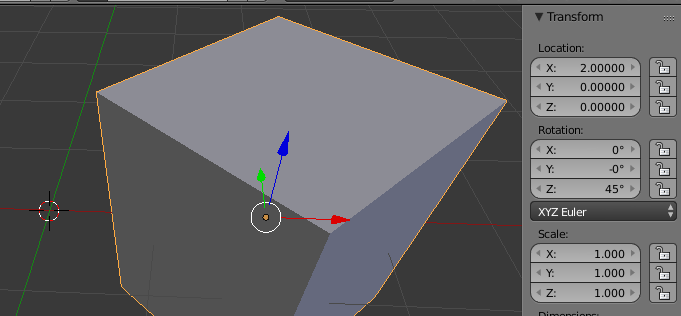 Cursor beállítása középpontként:
import bpy
Import math

def areas_tuple():
    res = {}                                                               
    count = 0
    for area in bpy.context.screen.areas:                                  
        res[area.type] = count                                             
        count += 1
    return res

myObjects = bpy.context.selected_objects
…
areas = areas_tuple()
view3d = bpy.context.screen.areas[areas['VIEW_3D']].spaces[0]
view3d.pivot_point='CURSOR'
Cursor pozíciójának módosítása:
view3d.cursor_location = (0.0, 0.0, 0.0)
Rotate használja a view középpont beállításait:
def get_override(area_type, region_type):
    for area in bpy.context.screen.areas: 
        if area.type == area_type:             
            for region in area.regions:                 
                if region.type == region_type:                    
                    override = {'area': area, 'region': region} 
                    return override
    #error message if the area or region wasn't found
    raise RuntimeError("Wasn't able to find", region_type," in area ", area_type,
                        "\n Make sure it's open while executing script.")
…
override = get_override( 'VIEW_3D', 'WINDOW' ) 
bpy.ops.transform.rotate(override, value=…)
Forgatás a kurzor körül
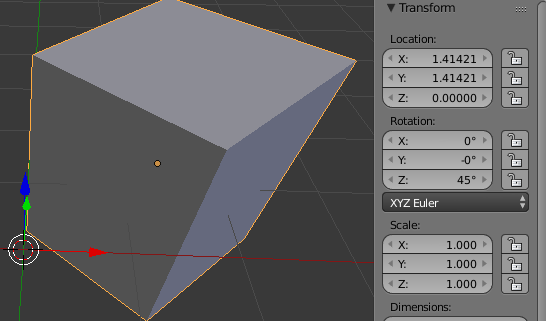 4. Feladat: kockák körbe elhelyezve szkripttel(save: 4_CubeCircle_script.blend)
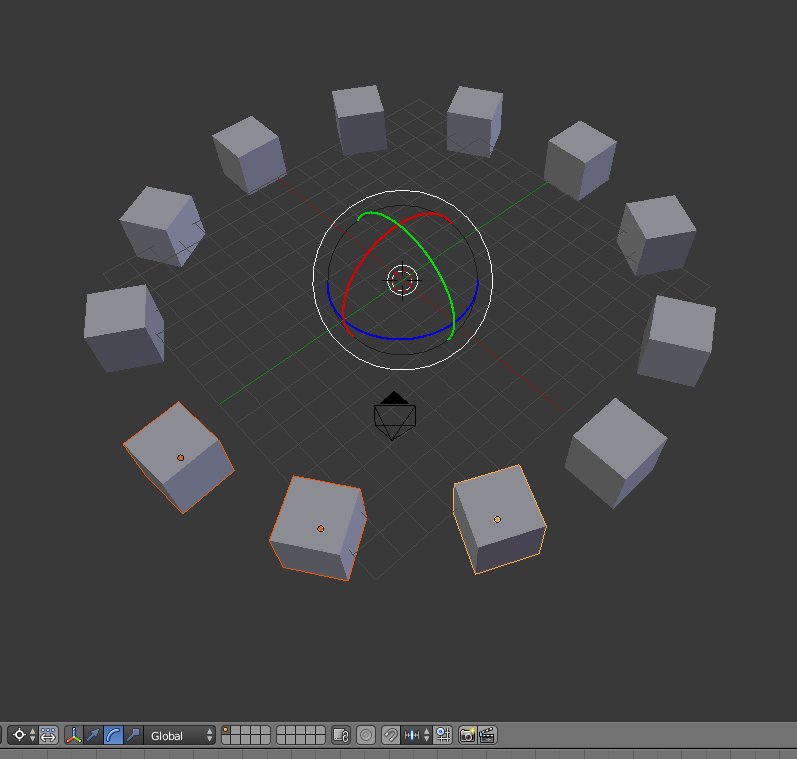 Szkript feladata:
Elhelyezi a kiválasztott objektumot (R,0,0)-ba
Elhelyezi a kurzort (0,0,0)-ba
Átállítja a középpont módot Cursor-ra
Az objektumot másolja és D fokonként körberakja
R és D állítható paraméterek legyenek!
range([start], stop[, step])
start: Starting number of the sequence.
stop: Generate numbers up to, but not including this number.
step: Difference between each number in the sequence.
Poligonmodellezés alapjai
Videók a honlapon
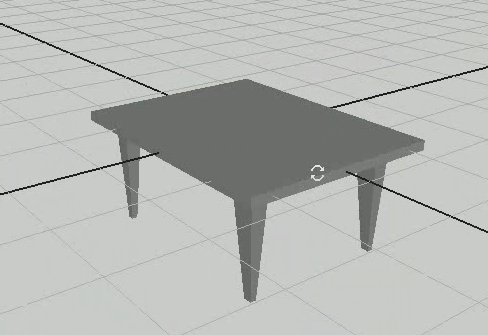 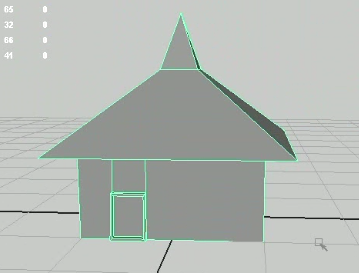 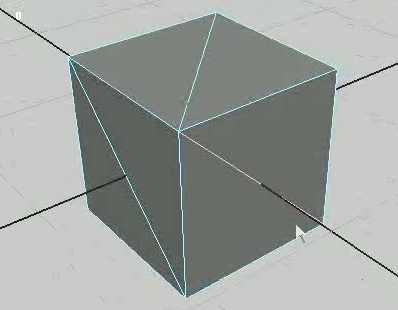 Poligon alkotóelemek Blenderben
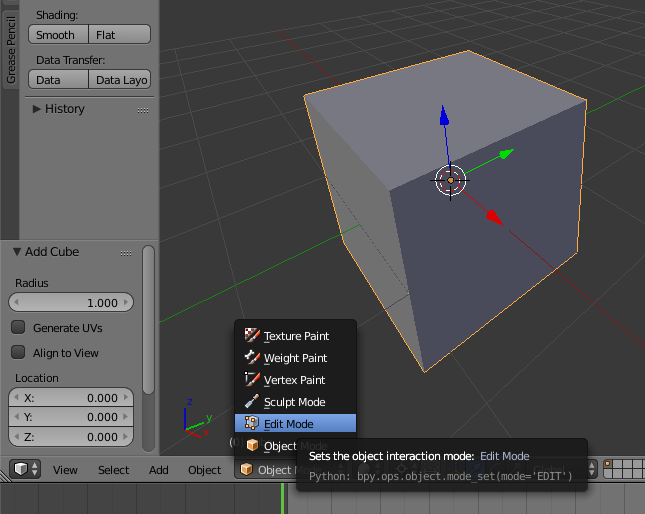 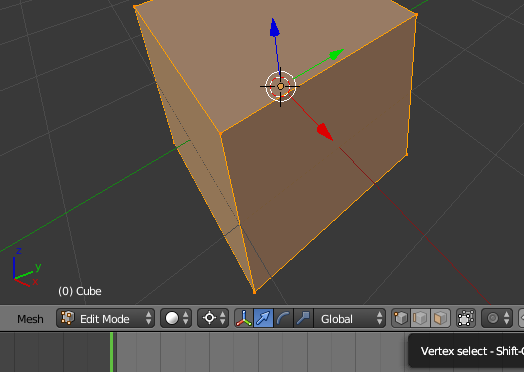 vertex/edge/face
Poligon kihúzás
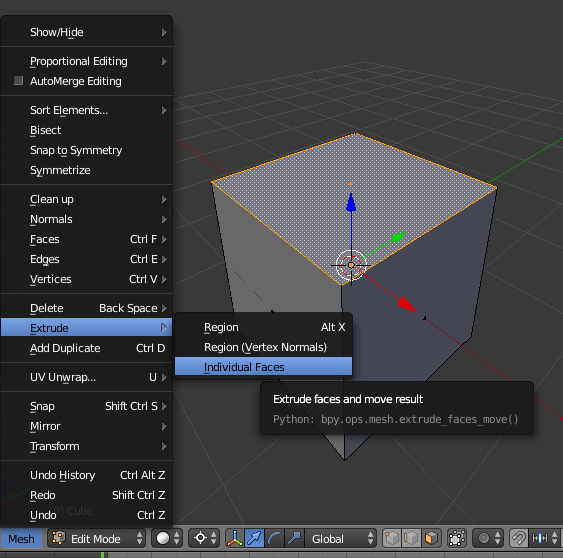 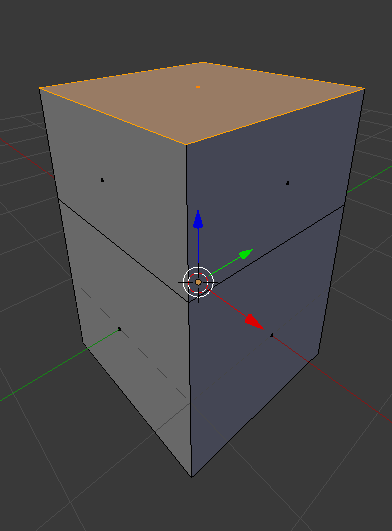 Egér mozgatásával tudunk kihúzni
Húzás helyett be is gépelhetjük a távolságot
5. Feladat: építsünk házikót (save: 5_House.blend)
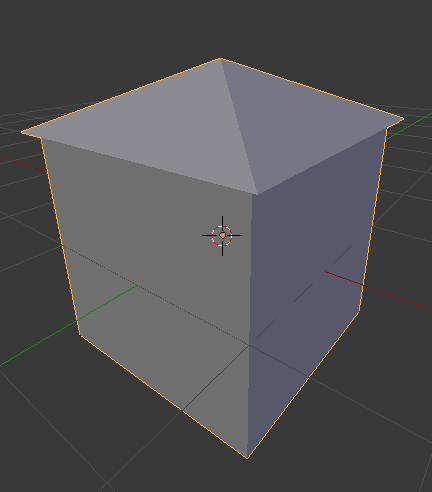 Kiindulunk egy alap dobozból (w=1,h=1,d=1)
Első kihúzás 0 távolságra (Esc)
A kihúzott lapot skálázzuk nagyobbra, ez lesz a tető pereme (e=1.1)
Második kihúzás r=0.5 távolságra, ez lesz a tetőmagasság
A kihúzott lapot skálázzuk kicsire (0.01)
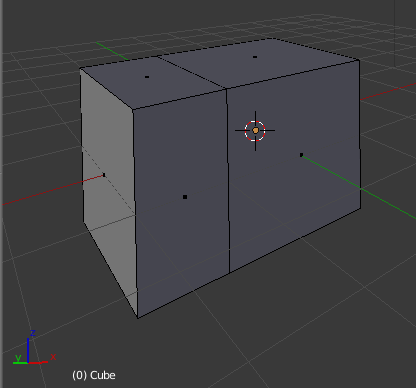 Lap kihúzás szkriptből
import bpy
import bmesh

bpy.ops.object.mode_set( mode = 'OBJECT' )
obj = bpy.context.active_object
bm = bmesh.new()
bm.from_mesh(obj.data,face_normals=True)
bm.faces.ensure_lookup_table()
extrude_faces = [bm.faces[0]]
extrude_faces = bmesh.ops.extrude_discrete_faces(bm, faces=extrude_faces)['faces']
dr = extrude_faces[0].normal * 1
bmesh.ops.translate(bm, verts=extrude_faces[0].verts, vec=dr)
bm.to_mesh(obj.data)
bm.free()
obj.data.update()
6. Feladat: építsünk házikót (save: 6_House_script.blend)
buildHouse(w=2,h=3,d=4,e=1.5,r=2)
Kerüljön külön függvénybe
w,h,d,e,r függvény paraméterek legyenek
Segítség:
Kocka létrehozása:
bpy.ops.mesh.primitive_cube_add()
(a parancs után az új kocka lesz kiválasztva)
Felső lap megtalálása:
extrude_faces = [f for f in bm.faces if f.normal[2] == 1]
v.
bm.faces.ensure_lookup_table()
extrude_faces = [bm.faces[5]]
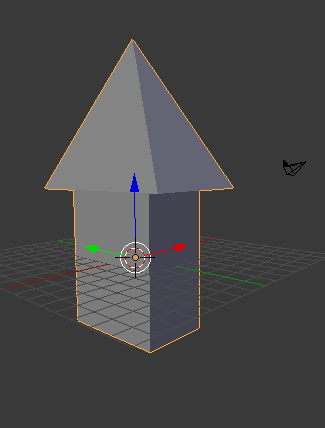 7. Feladat: helyezzünk el véletlen házakat egy sin görbe mentén (save: 7_House_sin_script.blend)
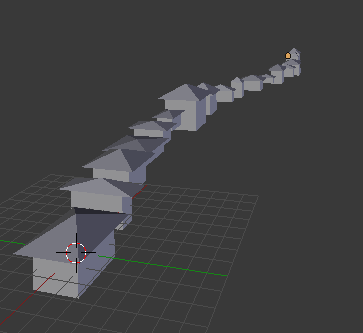 w,h,d,e,r véletlenszerűen változik az alábbi tartományokban:
w, h, d: 0.5-2.0
e: 1.1-1.5
r: 0.5-1.0 
Segítség:
import random
import math
random_number = random.uniform(min, max)
math.pi
math.sin(radian)
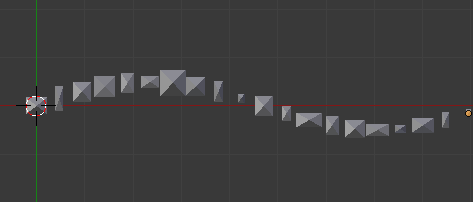 8. Feladat: csáposító (save: 8_Tentaclifier.blend)
Egy modell minden lapját kihúzzuk többször egymás után
Minden kihúzásnál a kihúzott lapot kicsit leskálázzuk (pl. 0.8x)
Minden kihúzásnál a lapot véletlenszerűen elforgatjuk (minden tengelyen -10, 10 fok között)
Segítség:
Kihúzott lapok külön-külön meglátogatása:
	for f_idx in range(len(extrude_faces)):
	extrude_faces[f_idx] …
Lap középpontjának meghatározása (e körül kellene forgatni, és skálázni)
	faceCenter = extrude_faces[f_idx].calc_center_median()
Forgatási mátrix létrehozása:
	mathutils.Matrix.Rotation(math.radians(rotX), 4, 'X')
Eltolási mátrix létrehozása:
	mathutils.Matrix.Translation(vector)
bmesh API-t nézzük át: forgatás, skálázás függvényeknek milyen paraméterei vannak, amit a középpont megadásához felhasználhatunk
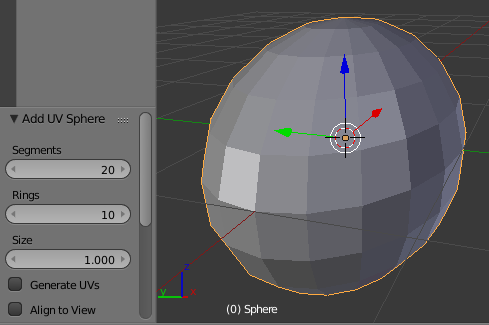 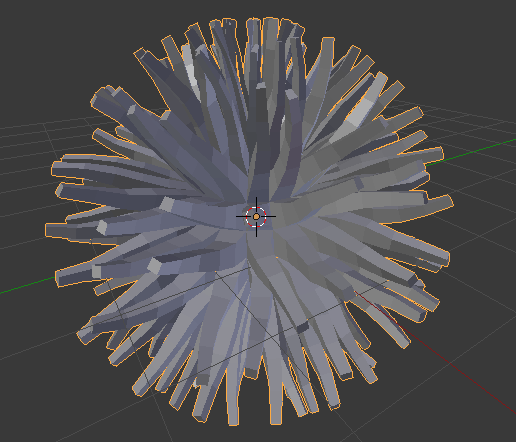 9. Feladat: csápos majom (save: 9_Tentaclified_monkey.blend)
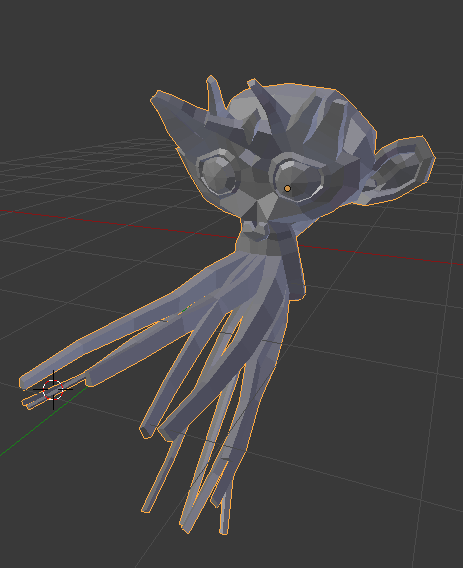 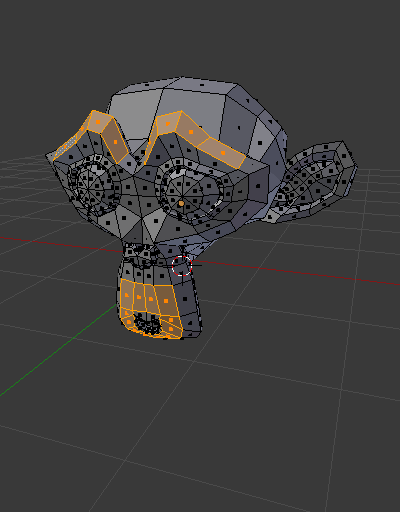 A képen látható, kijelölt lapokat húzzuk csak ki
Segítség:
Kijelölt lapok lekérdezése:
[f for f in bm.faces if f.select]
Vége